1
Fighting Back Against Attacks on Immigrants’ Health Care: a National Perspective
Gabrielle Lessard
National Immigration Law Center
Lessard@nilc.org
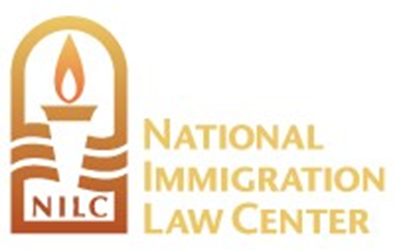 Who We Are
Protecting Immigrant Families
National Immigration Law Center
A campaign to protect and defend access to health care, nutrition programs, public services, and economic supports for immigrants and their families at the local, state, and federal level. 
Co-chaired by NILC and the Center for Law and Social Policy (CLASP)
Our mission is to defend & advance the rights & opportunities of low-income immigrants and their family members.
We combine policy advocacy, litigation and strategic communications
The Invisible Wall
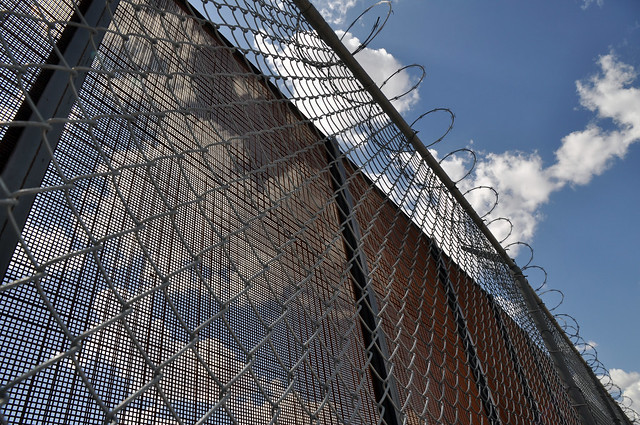 Administration policies that impede lawful immigration and discourage families in U.S. from accessing essential benefits like health care, nutrition and housing assistance.
3
[Speaker Notes: The administration talks about enforcing the immigration laws but they have adopted a number of policies that impede or deter people who are in the legal immigration process to obtain status, to remain in status and even to get essential services like food and healthcare.  These attacks often focus on immigrants who are lower-income and POC. We call that the ‘Invisible Wall’]
4
Barriers to Immigration
Dramatic reduction in refugee admissions
Repeated attempts to deter asylum seekers
Policies that interfere with family-based immigration
Health Insurance Proclamation
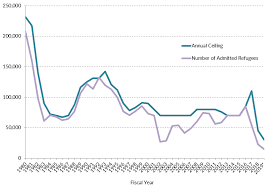 Source: Migration Policy Institute
[Speaker Notes: Refugees – last year 23,000, less than Canada (we have 10x the population)  FY2020: 18,000
MH mentioned proclamation yesterday]
Health Insurance Proclamation
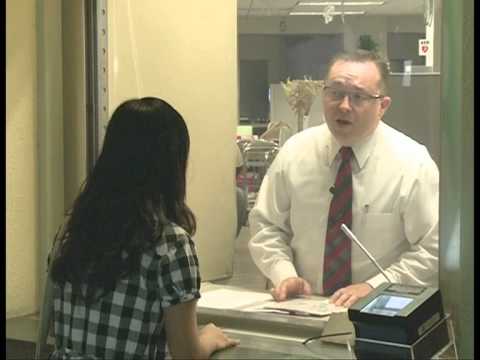 Requires visa applicants to show that they will have unsubsidized health insurance within 30 days after coming to the US 
or resources to pay for care
Plans do not need to be ACA compliant
Exceptions include kids in Medicaid
This Photo by Unknown Author is licensed under CC BY
more info
5
[Speaker Notes: Immigration restriction
Travel insurance and short-term junk plans 
Reasonably foreseeable medical expenses.]
6
Punishing Lawfully Present Immigrants
Attempts to terminate DACA and TPS
‘Extreme vetting’ policies causing dramatic increase in processing backlog at U.S. Citizenship and Immigration Services (USCIS)
Attempts to deter access to essential food, medical and housing benefits
HUD proposal to force mixed-status families to separate or move out of public housing
Public Charge
[Speaker Notes: DACA/TPS terminations enjoined. USCIS backlog up 29% since 2016. Rescission of deference to prior adjudications of eligibility for immigration benefits

WH memo – directed HHS and USDA to issue new guidance on when sponsor’s income could be counted as available to sponsored immigrants applying for Medicaid/CHIP & SNAP and when sponsors could be pursued for repayment of benefits. HHS guidance directed states to count sponsor’s income on Medicaid/CHIP applications, with exceptions.  USDA guidance affirmed existing practices.  Both made clear that pursuing sponsors for repayment is optional]
Public Charge
7
[Speaker Notes: Have been hearing news reports about]
8
9
Public Charge: Key Facts
A public charge is a person who is dependent on the government for support
A person who is deemed to be likely to become a public charge in the future can be denied:
permission to come to the US or 
lawful permanent resident (LPR) status (a green card)
In rare cases, a person can be deported for having become a public charge
[Speaker Notes: Humanitarian immigrants are exempt]
10
Who  is Subject to Public Charge?
Public charge primarily affects family-based immigrants
Many humanitarian immigrants are exempt from Public Charge inadmissibility, including:
Refugees and asylees
survivors of traf­ficking (T visa)/other serious crimes (U visa) 
self-petitioners under the Violence Against Women Act
Statutory Factors
Federal Immigration law requires officials to consider a person’s ‘totality of circumstances’ in deciding whether they are likely to become a public charge in the future
Income and 
Financial Status
Age
Health
Education and Skills
Affidavit of Support
Family Status
[Speaker Notes: GABRIELLE 

Boxes represent the totality of circumstances test as set forth in the law

Now we’re going to spend some time quickly walking through the totality of circumstances test under the proposed rule. As I mentioned in my overview of the changes, the proposed rule adds new factors to this test which make it much harder for low income and working class families to pass, regardless of whether they have used public benefits. .]
12
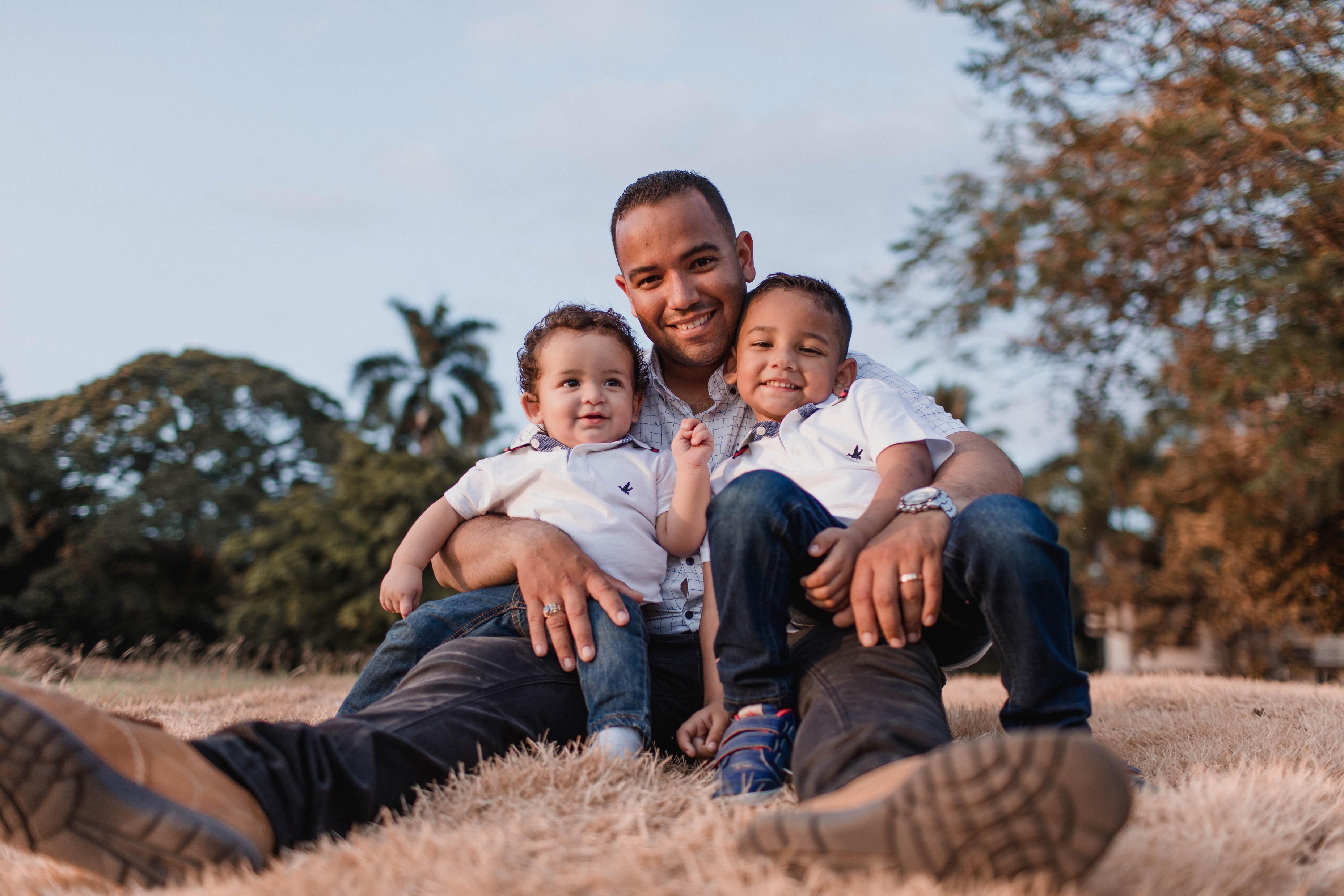 What would the DHS rule change?
DHS Public Charge Rule
TOTALITY OF CIRCUMSTANCES
ADDITIONAL 
BENEFITS
NEW DEFINITION
Additional public benefits programs could be considered by immigration officials.
A dramatically different definition of public charge
New weighted factors of the totality of circumstances test make it harder for low and moderate income people to pass
[Speaker Notes: TOC adds specific income thresholds – 125%/250%, consideration whether health condition would be require expensive treatment or institutionalization or]
DHS Public Charge Rule: Definition
DHS Regulations
A person who “receives one or more public benefit… for more than 12 months in the aggregate within any 36-month period (such that, for instance, receipt of two benefits in one month counts as two months).”
Current Definition

An immigrant “likely to become primarily dependent on the government for subsistence”
[Speaker Notes: Gabrielle  - a person who is more likely than not to receive one or more of certain public  benefits for over 12 months in a 36 month period;
non-immigrants who have used the threshold amount of benefits could be denied extension or change in status (though generally won’t be eligible for the benefits, or exempt from the rule)]
15
Totality of Circumstances
Negative if:
You are younger than 18 or older than 62
Your income is below 125% of the federal Poverty Level 
You have been diagnosed with a health condition that will require expensive treatment / could affect your ability to study or work
You have less than a high school education
You have limited proficiency in English
[Speaker Notes: Not an exhaustive list
Heavily weighted factors repeat these, add a heavily weighted positive if a person]
16
Which benefits are considered?
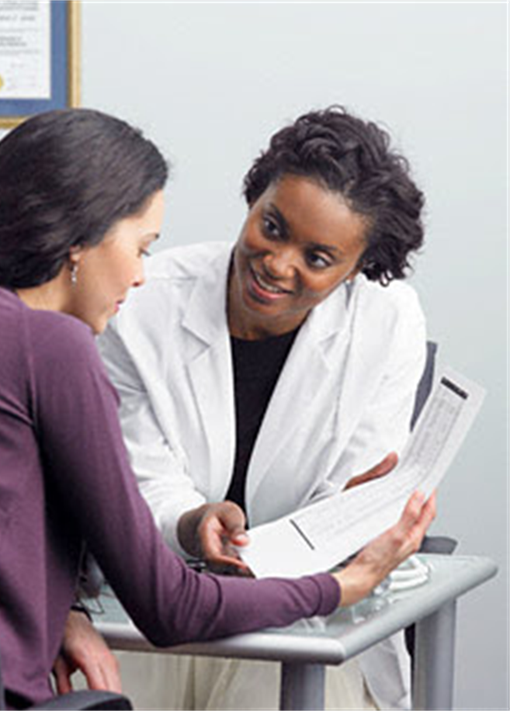 Federal, state, local or tribal cash assistance for income maintenance, and 
Medicaid (with exceptions)
SNAP (Food Stamps)
Section 8 housing assistance
Public housing
This Photo by Unknown Author is licensed under CC BY-NC-ND
[Speaker Notes: Benefits received by or attributed to the person]
17
Medicaid Exceptions
Emergency Medicaid
Health benefits received by a person under 21 years of age
Health benefits received during pregnancy and for 60 days after
[Speaker Notes: Emergency defined by reference to emergency Medicaid but can be through full-scope]
18
Excluded Benefits
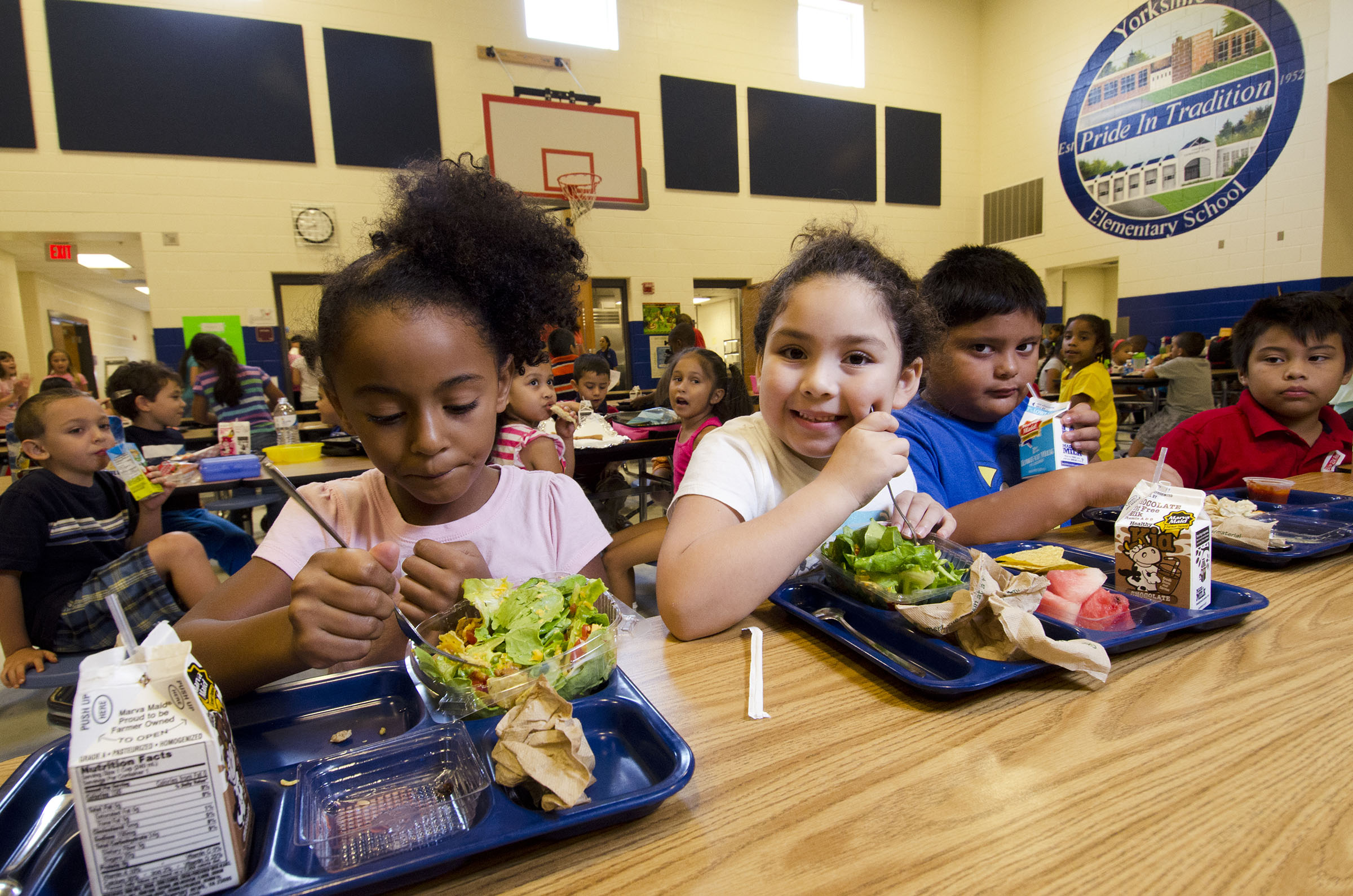 Everything not listed!
WIC
ACA financial assistance
Sliding scale financial assistance at health centers
Medicare Part D financial assistance
State and local non-cash benefits
Benefits received by other family members
This Photo by Unknown Author is licensed under CC BY-SA
[Speaker Notes: No retroactivity]
19
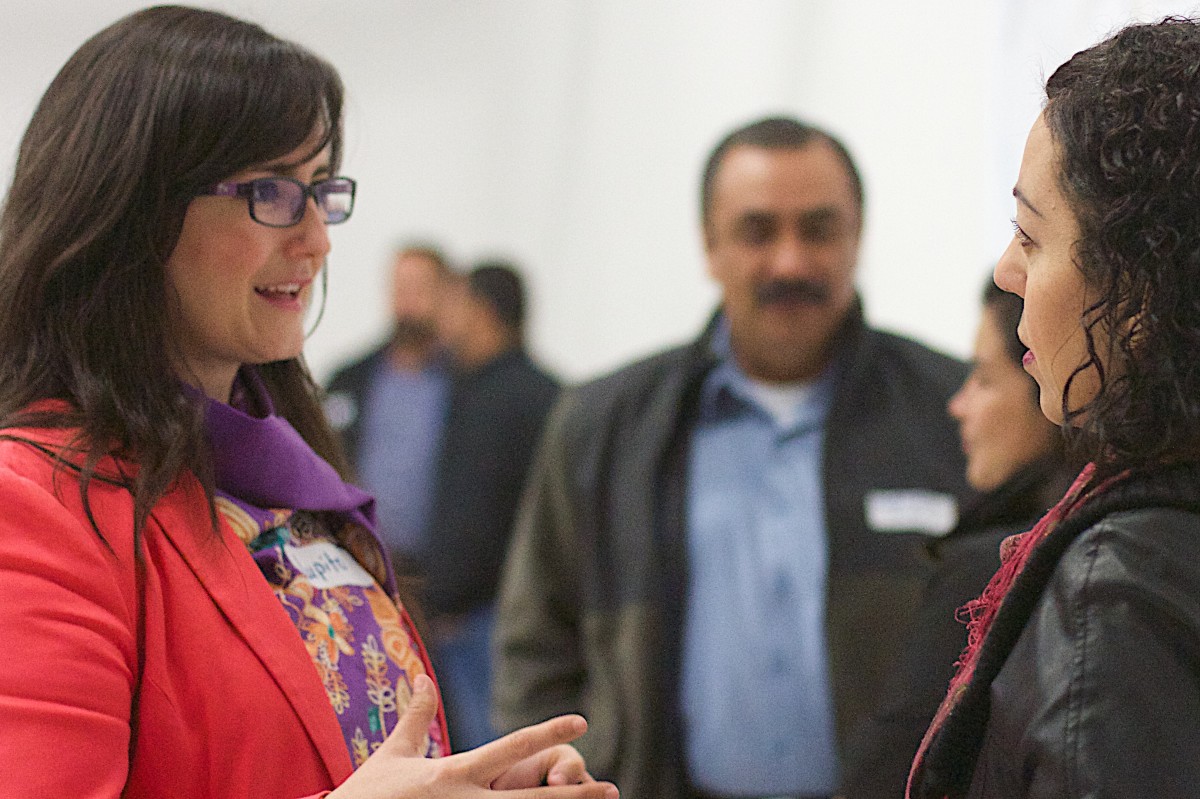 Strategies for Advocates
Strategies
21
Litigation Update
A New York Federal District Court (trial court) issued a Nationwide Preliminary Injunction - an order that maintains the status quo while an issue is being litigated  
The Government asked the Second Circuit Court of Appeals for a stay – an order that would negate the Preliminary Injunction
The Second Circuit denied the stay 
The Government asked the Supreme Court to review the denial of the stay
The preliminary injunction remains in effect
The DHS rule cannot go into effect anywhere in the U.S.
[Speaker Notes: That there is a substantial likelihood of success on the merits of the case,
That they face a substantial threat of irreparable damage or injury if the injunction is not granted,
The threat is immediate,
That the balance of harms weighs in favor of the party seeking the preliminary injunction,
There is no other available remedy,
That the grant of an injunction would serve the public interest.]
22
What’s next? Three scenarios
The injunction will continue to block the rule if:
	The Supreme Court declines to hear the case or
	The Court denies the stay
The rule could go into effect if:
	The Supreme Court grants the stay
The decision will be limited to the Preliminary Injunction
[Speaker Notes: Not retroactive, not necessarily immediate]
23
Litigation is ongoing
In addition to the 2nd circuit (New York) cases, there are cases in:
California, Washington (9th circuit)
Illinois (7th circuit), and 
Maryland (4th circuit)
None of these courts have had hearings on the merits (validity) of the DHS rule yet
This Photo by Unknown Author is licensed under CC BY-SA
[Speaker Notes: 9th – CA, WA
4th – MD
7th Illinois
2nd NY]
24
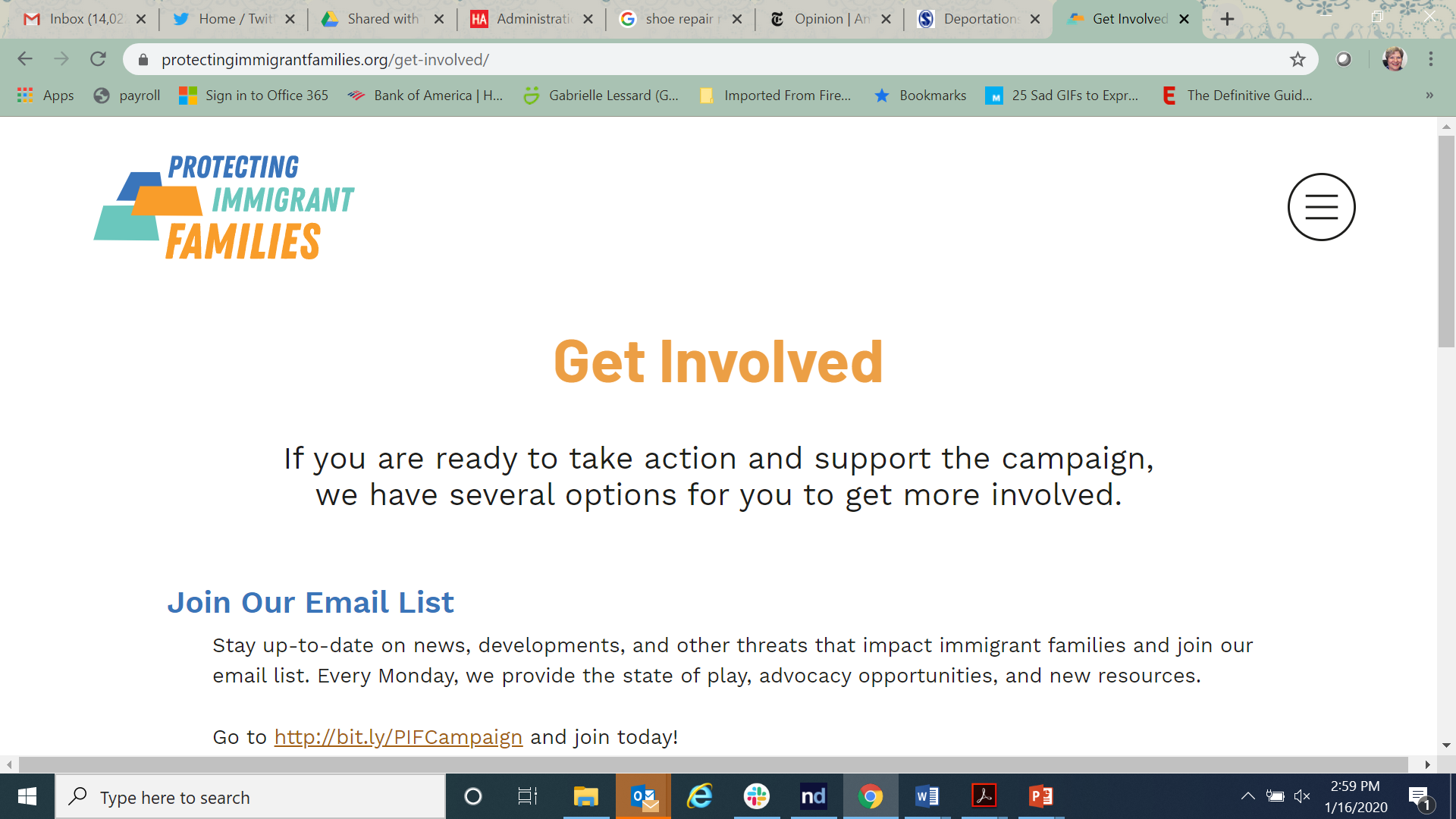 ProtectingImmigrantFamilies.org
25
Education and Outreach Resources
Key community messages and critical information about Public Charge.
Materials to ensure people understand how public charge does and does not affect them.
Fact sheet - Overview of the final rule and a summary of expected consequences, including the chilling effect on all immigrant families. 
Samples of community-facing materials in that you can customize